Проект « Кто нас защищает?»Олимпиада-2014
Выполнила группа 3
Абрамова М., Фетисова Д, Рожков И, Агафонов Н., Конов В, Безрукова Е.
(В работе использованы материалы из средств массовой информации)
Какие службы обеспечивают безопасность граждан в государстве
1. Армия
2.Полиция
3.Служба пожарной охраны
4.МЧС
Благодаря сотрудникам этих служб мы можем жить и работать спокойно
Примером обеспечения безопасности граждан служит Олимпиада 2014 в Сочи
Для защиты спортсменов и гостей игр привлечено около сорока тысяч сотрудников армии, полиции, спецслужб и МЧС
Основные транспортные узлы, аэропорты, вокзалы будут оснащены многочисленными пунктами досмотра и камерами. Антитеррористические силы Минобороны приведены в состояние боевой готовности
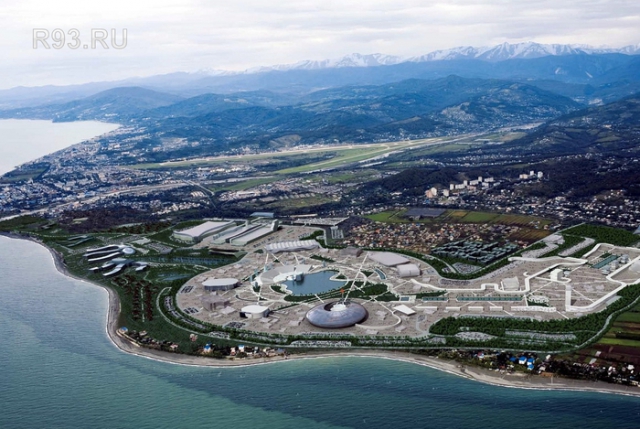 Сотрудники МВД и армия будут помогать  полицейским города Сочи в обеспечении безопасности.  Силовиками закуплено современное оборудование, включая беспилотники.  Министерство обороны развернуло дополнительные зенитно-ракетные комплексы ПВО (противовоздушной обороны). В готовности находятся дежурные истребители ВВС( военно-воздушных сил).  Военно-морской флот развернул в Сочи новые противодиверсионные  катера для борьбы с подводными диверсантами.  Крупные корабли Черноморского флота будут прикрывать берег .
Самолет – истребитель в небе над Сочи
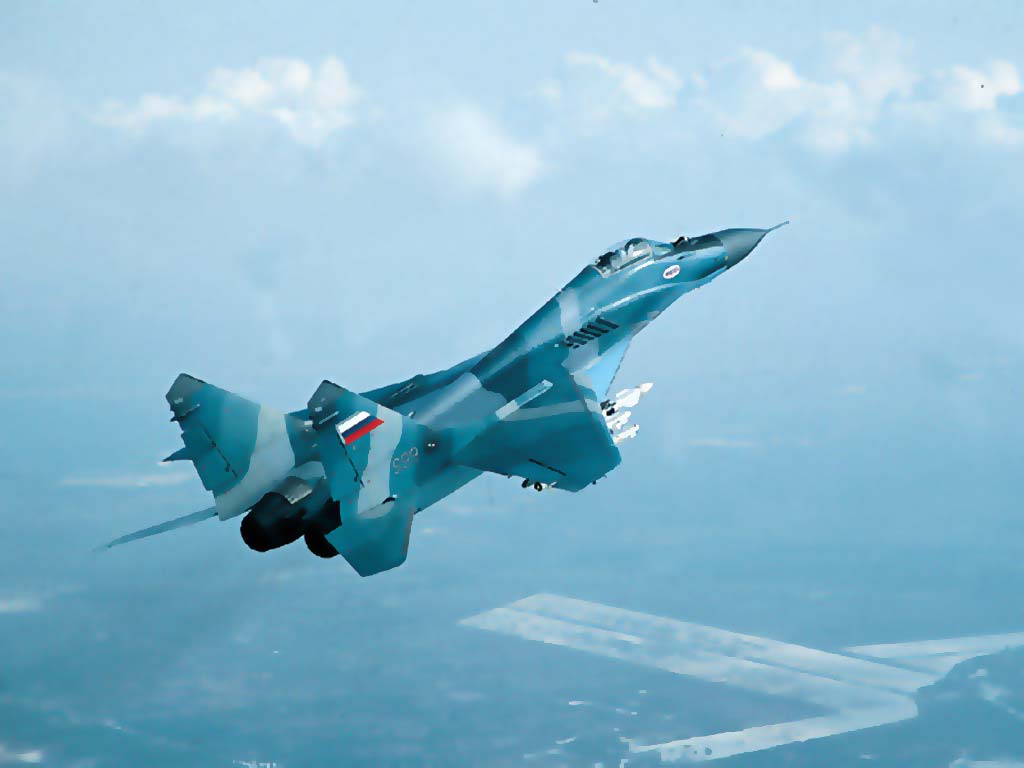 Зенитно-ракетная установка  в районе Сочи
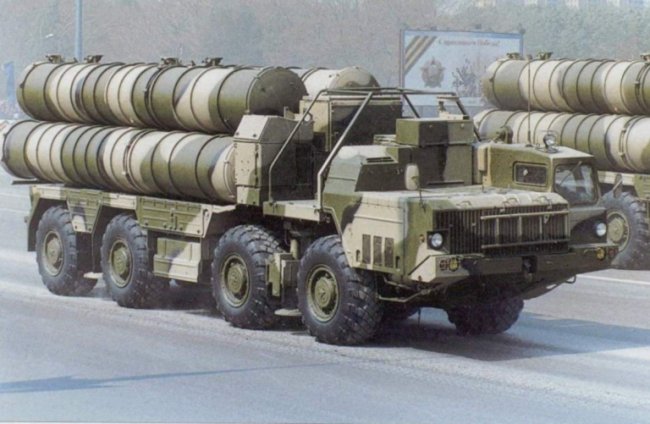 Самолет- беспилотник ведет фото и видеосъемку в небе над городом
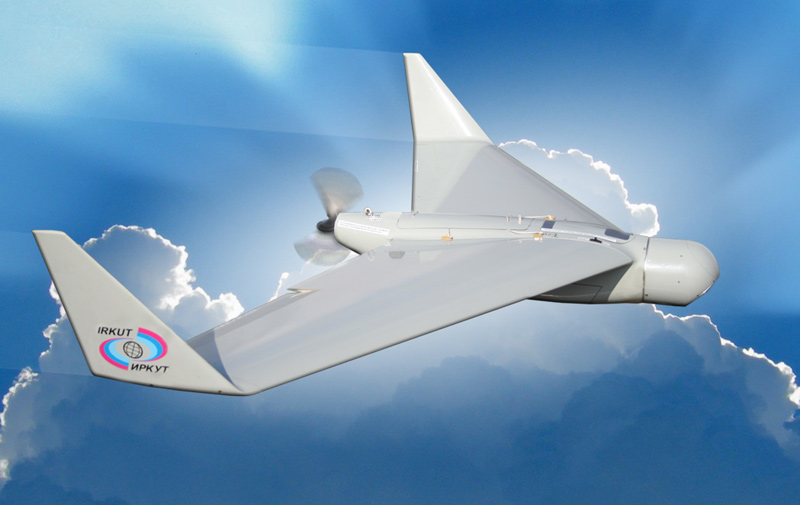 Военный корабль Черноморского флота
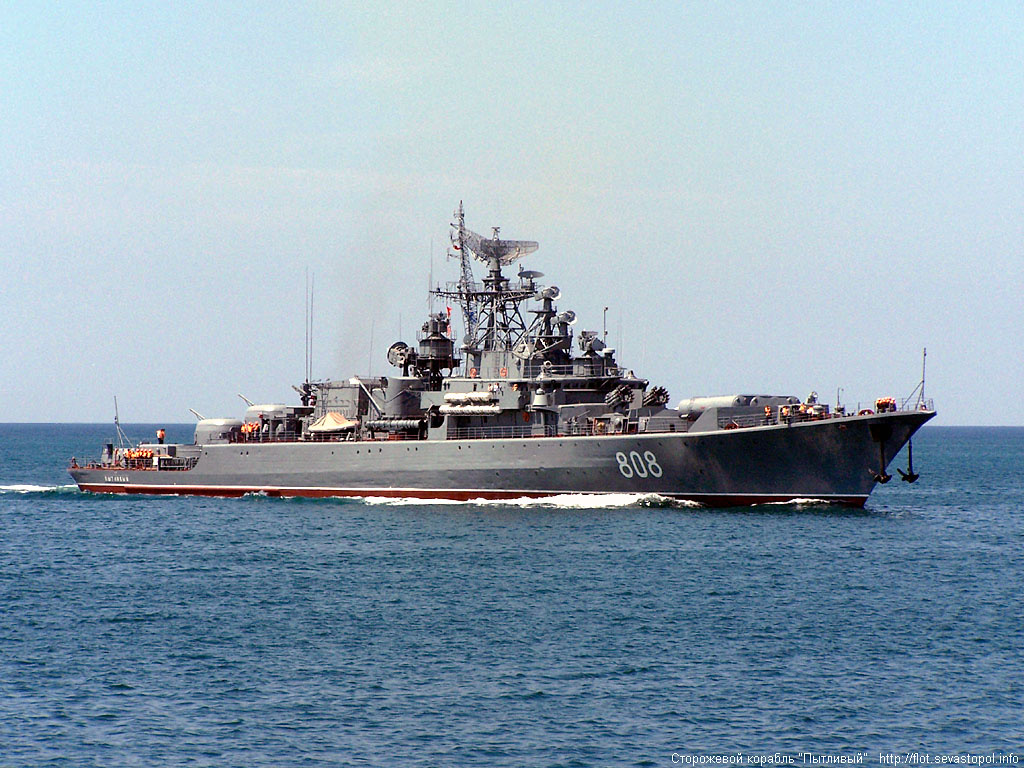 Было закуплено огромное количество камер слежения
                                              11 тысяч
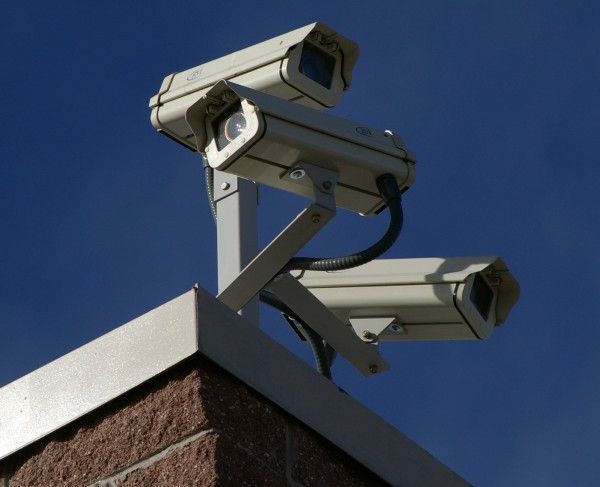 При обеспечении безопасности Олимпиады в Сочи будут задействованы  войска России
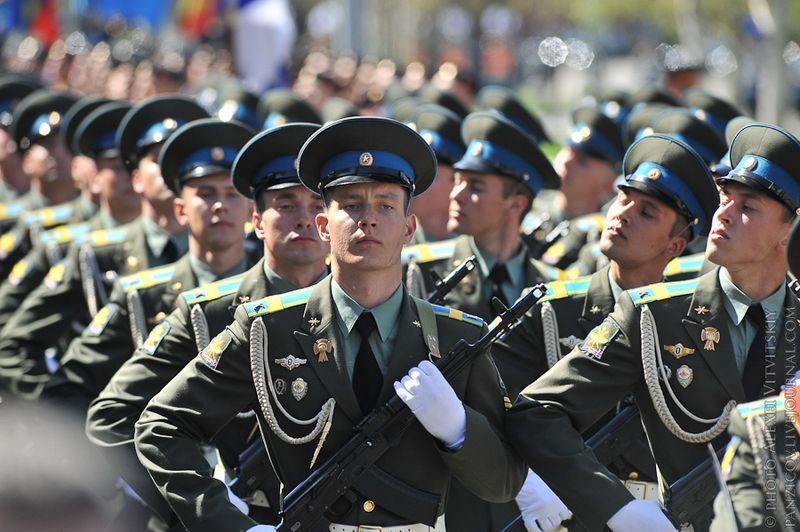 Олимпиаду 2014 года будут обслуживать шесть вертолетов  МЧС. Два из них имеют медицинский модуль - блок с оборудованием для оказания первой медицинской помощи спортсменам и туристам прямо на  борту.
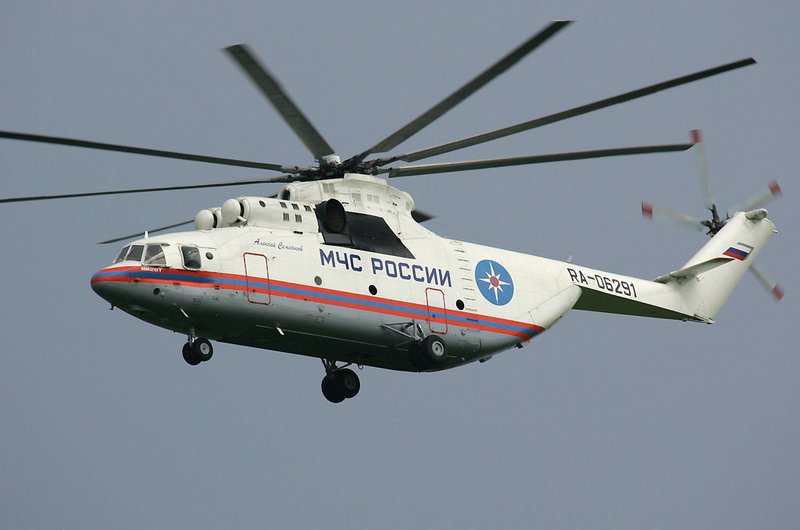 Зимние Игры в Сочи станут не только демонстрацией наших спортивных достижений , но и показателем того, что наша армия и спецслужбы являются надежной защитой страны и всего народа.

  Олимпиада закончится , но все те о ком  шла речь в моем проекте будут продолжать верно служить Родине, мужественно, с честью и достоинством , выполнять свой долг.
Российский воин бережет
Родной страны покой и славу.
Он на посту, и наш народ 
Гордится армией по праву.
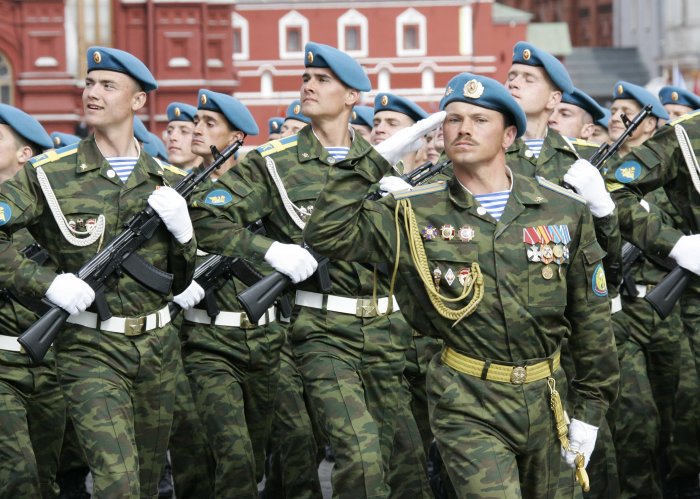